Les prix littéraires2020
Société littéraire de Charlesbourg
3 février 2021
Prix Nobel de littérature
Les cinq derniers lauréats sont :
Louise Glück Averno  (2006) et Nuit fidèle et vertueuse en 2014
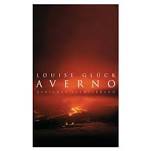 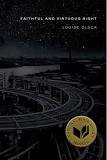 Prix Goncourt
Prix littéraire français récompensant des auteurs d'expression française pour le meilleur ouvrage d'imagination en prose
Les trois derniers lauréats sont :
Prix Médicis
Prix littéraire français qui  couronne un roman, un récit, un recueil de nouvelles dont l'auteur débute ou n'a pas encore une notoriété correspondant à son talent. 
Les trois derniers lauréats sont :
Prix Femina
Prix littéraire constituant une contre-proposition au prix Goncourt qui consacrait de facto des hommes. Il récompense chaque année une œuvre de langue française écrite en prose ou en vers. 
Les trois derniers lauréats sont :
Prix du Gouverneur général
Dans la catégorie Romans et nouvelles, les trois derniers lauréats sont :
Prix du Gouverneur général - suite
Dans la catégorie Poésie, les trois derniers lauréats sont :
En raison de la pandémie actuelle, le Conseil des arts du Canada reporte au printemps prochain les annonces relatives à ses Prix littéraires du Gouverneur général (LivresGG) de 2020 : les finalistes seront dévoilés le 4 mai 2021, et les gagnantes et gagnants, le 1er juin 2021.
Prix des Libraires du Québec (roman québécois)
Les trois derniers lauréats au Québec sont :
Prix Alain-Grandbois
Prix littéraire québécois décerné chaque année à un auteur pour un recueil de poésie qui est jugé de très grande qualité.
Les trois derniers lauréats au Québec sont :
L’Académie des lettres a reporté la remise des prix Alain-Grandbois (poésie), Marcel-Dubé (théâtre), Ringuet (roman, récit ou recueil de nouvelles) et Victor-Barbeau (essai) à une date ultérieure en raison de la pandémie.
Prix Saint-Pacôme
Prix littéraire québécois qui récompense le roman policier qui s’est signalé par ses qualités selon les critères établis.
Les trois derniers lauréats sont :
C’est à regret que, compte tenu de la situation générée par la pandémie de COVID 19, le conseil d’administration de la Société du roman policier de Saint-Pacôme (SRPSP) se voit dans l’obligation de reporter au samedi 2 octobre 2021 la 19e édition du Gala du roman policier, qui devait se tenir le 3 octobre prochain.
Le Grand prix du livre de montréal
Les trois derniers lauréats sont :
Le Festival international de la poésie – LAURÉATS 2020
Autres prix – lauréats 2020
Autres prix – lauréats 2020
Jacques-Brossard
(science-fiction et fantastique québécois)
Martine Desjardins
La chambre verte
Autres prix – lauréats 2020
Autres prix – lauréats 2020
Pour des informations complémentaires

https://revue.leslibraires.ca/actualites/les-prix-litteraires
MERCI DE VOTRE ATTENTION